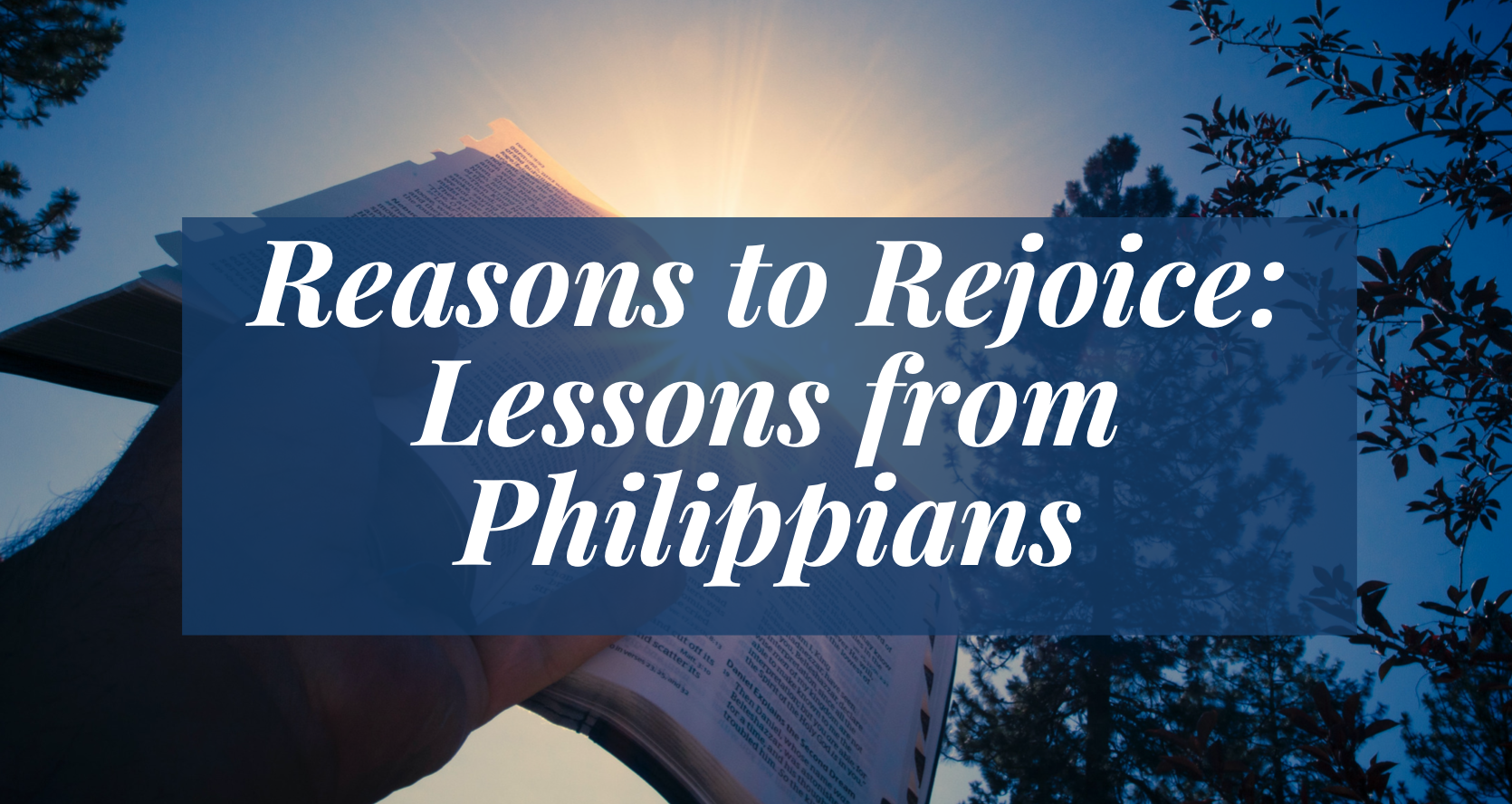 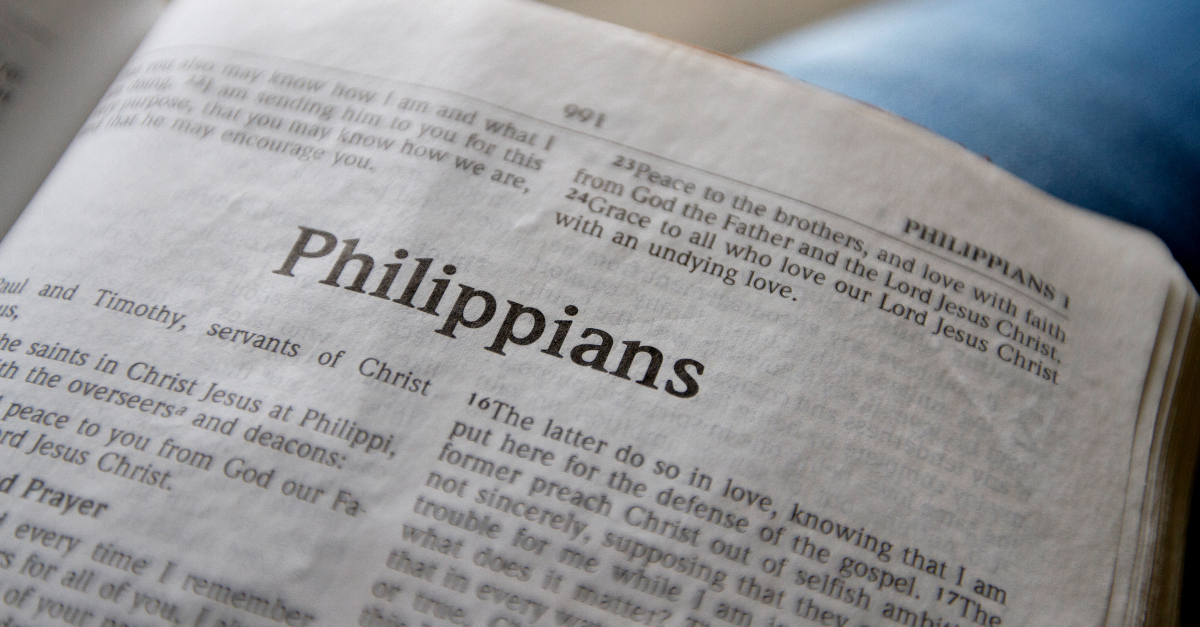 How To Rejoice Always
Philippians 4:4-9
A Challenging Admonition
Rejoice in the Lord always. Again I will say, rejoice! 

Philippians 4:4
1. Be Gentle
Let your gentleness be known to all men. The Lord is at hand.

Philippians 4:5
1. Be Gentle
Let your gentleness be known to all men. The Lord is at hand.

Philippians 4:5
epieikes
moderation (KJV)
gentle spirit (NASB) 
reasonableness (ESV)
2. Don’t Worry - Pray
Be anxious for nothing, but in everything by prayer and supplication, with thanksgiving, let your requests be made known to God; 
and the peace of God, which surpasses all understanding, will guard your hearts and minds through Christ Jesus. 

Philippians 4:6-7
2. Don’t Worry - Pray
Be anxious for nothing, but in everything by prayer and supplication, with thanksgiving, let your requests be made known to God; 
and the peace of God, which surpasses all understanding, will guard your hearts and minds through Christ Jesus. 

Philippians 4:6-7
2. Don’t Worry - Pray
Be anxious for nothing, but in everything by prayer and supplication, with thanksgiving, let your requests be made known to God; 
and the peace of God, which surpasses all understanding, will guard your hearts and minds through Christ Jesus. 

Philippians 4:6-7
3. Meditate on the Good Things
Finally, brethren, whatever things are true, whatever things are noble, whatever things are just, whatever things are pure, whatever things are lovely, whatever things are of good report, if there is any virtue and if there is anything praiseworthy — meditate on these things.

Philippians 4:8
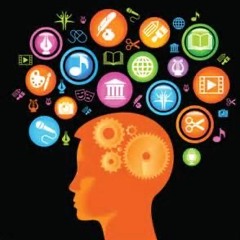 3. Meditate on the Good Things
Finally, brethren, whatever things are true, whatever things are noble, whatever things are just, whatever things are pure, whatever things are lovely, whatever things are of good report, if there is any virtue and if there is anything praiseworthy — meditate on these things.

Philippians 4:8
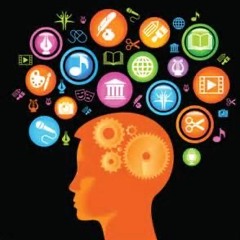 3. Meditate on the Good Things
Finally, brethren, whatever things are true, whatever things are noble, whatever things are just, whatever things are pure, whatever things are lovely, whatever things are of good report, if there is any virtue and if there is anything praiseworthy — meditate on these things.

Philippians 4:8
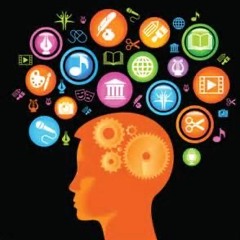 4. Imitate the Good Things
The things which you learned and received and heard and saw in me, these do, and the God of peace will be with you. 

Philippians 4:9
How we can rejoice always.

Be gentle, reasonable in our reactions. 
Don’t worry - PRAY.  
Meditate on the good things.
Imitate the good things.
“Rejoice in the Lord always, Again I will say, rejoice!”